Project ReShare’s Reservoir
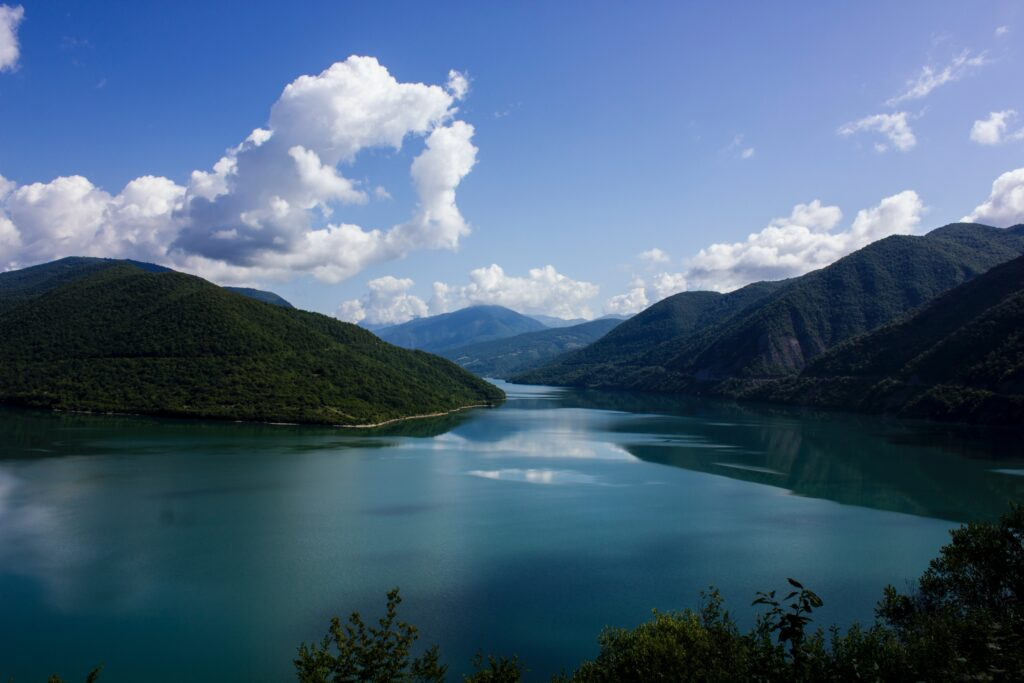 A (very) Brief History of ReShare’s Shared Inventory Module
Shared inventory and consortial discovery were important to ReShare from the beginning
The 2021 ReShare Returnables launches at PALCI and ConnectNY went live with FOLIO’s Inventory module as the basis for the ReShare Shared Inventory Module
Less flexible, slow to reindex, not very agile
What to do?
“Because ReShare was intended to be modular from the start, it was possible for Project ReShare and Index Data to be responsive to the needs of the community and update the infrastructure behind the Shared Inventory.”
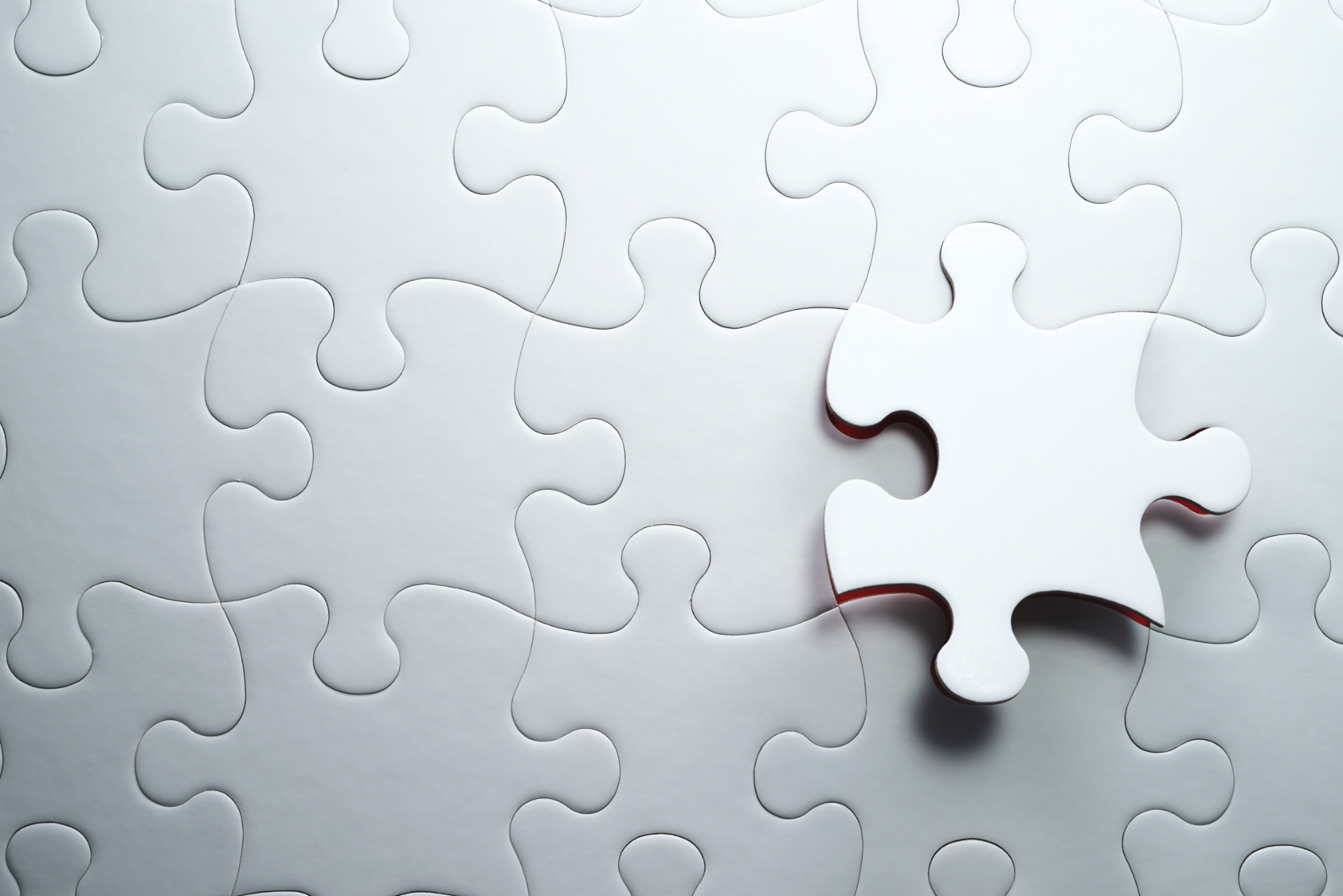 Introducing Reservoir
Mod-meta-storage → Reservoir!
Designed in response to inefficiencies discovered in live environments and to support BorrowDirect implementation of ReShare
Ivy Plus Library Confederation (IPLC) Platform for Open Data (POD)
Cluster now, Merge later
Instead of merging records as they’re imported, Reservoir stores the records separately and “clusters” them before merging
Much faster, which allows for flexibility and experimentation
How’s it going and what’s next?
Reservoir is in production at IPLC since go-live in December 2022
Ingests records from POD, uses GoldRush to cluster, and feeds into VuFind 
PALCI has migrated to Reservoir as well
Possibilities?
Opportunity for other consortia to use POD in conjunction with Reservoir
Uses beyond resource sharing?
[Speaker Notes: r]